Python: Recursion
Damian Gordon
Recursion: Factorial
7! = 7 * (6 * 5 * 4 * 3 * 2 * 1)
is 
7! = 7 * 6!
and
9! = 9 * 8 * 7 * 6 * 5 * 4 * 3 * 2 * 1
9!=  9 * (8 * 7 * 6 * 5 * 4 * 3 * 2 * 1)
9! = 9 * 8!
and
N! = N * (N-1)!
Recursion: Factorial
# PROGRAM RecursiveFactorial 

def RecursiveFact(n):
    if n==0:
    # THEN
        return 1
    else:   
        return n * RecursiveFact(n-1)
    # ENDIF;
# END RecursiveFact.
Continued 
Recursion: Factorial
# PROGRAM RecursiveFactorial 

def RecursiveFact(n):
    if n==0:
    # THEN
        return 1
    else:   
        return n * RecursiveFact(n-1)
    # ENDIF;
# END RecursiveFact.
Continued 
 Continued
Recursion: Factorial
######## MAIN PROGRAM #########

InputVal = int(input("Enter number: "))
print (RecursiveFact(InputVal))

# END RecursiveFactorial.
Recursion: Fibonacci
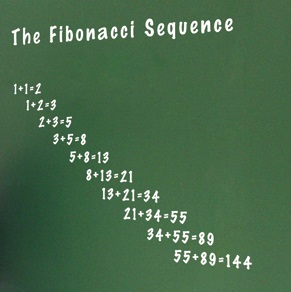 The Fibonacci numbers are numbers where the next number in the sequence is the sum of the previous two.
The sequence starts with 1, 1,
And then it’s 2
Then 3
Then 5
Then 8
Then 13
Recursion: Fibonacci
# PROGRAM RecursiveFibonacci 

def RecursiveFib(n):
    if n==1 or n==2:
    # THEN
        return 1
    else:
        return RecursiveFib(n-1)+ RecursiveFib(n-2)
    # ENDIF;
# END RecursiveFibonacci.
Continued 
Recursion: Fibonacci
# PROGRAM RecursiveFibonacci 

def RecursiveFib(n):
    if n==1 or n==2:
    # THEN
        return 1
    else:
        return RecursiveFib(n-1)+ RecursiveFib(n-2)
    # ENDIF;
# END RecursiveFibonacci.
Continued 
 Continued
Recursion: Fibonacci
######## MAIN PROGRAM #########

InputVal = int(input("Enter number: "))
print (RecursiveFib(InputVal))

# END RecursiveFibonacci.
Recursion: Decimal to Binary Conversion
How do we convert decimal numbers to binary?

Let’s try the number 23…
23 / 2 = 11 and remainder is 1
11/2 = 5 and remainder is 1
5/2 = 2 and remainder is 1
2/2 = 1 and remainder is 0
1/2 = 0 and remainder is 1
>> So DEC 23 is BIN 10111
Decimal to Binary Conversion
def DecToBin(n):
    if n < 0:
    # THEN
        return 'Must be a positive integer'
    elif n == 0:
        return '0'
    else:
        return DecToBin(n//2) + str(n%2)
    # ENDIF;
# END DecToBin.
Continued 
 Continued
Decimal to Binary Conversion
########### MAIN PROGRAM ###########

InputVal = int(input("Enter DECIMAL number: "))
print("The number", InputVal, "is",DecToBin(InputVal), "in BINARY")

# END DecimalToBinaryConversion.
Linked Lists: Recursion
Linked Lists: Recursion
How do we count the number of nodes in a linked list recursively?

def RecursiveCount(Current):
             :
             :
    return 1 + RecursiveCount(Current.pointer)
             :
             :
Key change
Linked Lists: Recursion
def RecursiveCount(Current):
    if Current == None:
    # THEN
        return 0
    else:
        return 1 + RecursiveCount(Current.pointer)
    # ENDIF;
# END RecursiveCount.

print("Recursive Count:", RecursiveCount(HeadNode))
Linked Lists: Recursion
How do we print out the nodes in a linked list recursively?

def RecursivePrint(Current):
             :
             :
        print(Current.value)
        RecursivePrint(Current.pointer)
             :
Key change
Linked Lists: Recursion
def RecursivePrint(Current):
    if Current == None:
    # THEN
        return
    else:
        print(Current.value)
        RecursivePrint(Current.pointer)
    # ENDIF;
# END RecursiveCount.

RecursivePrint(Current)
Linked Lists: Recursion
How do we find a node in a linked list recursively?


def FindANode(Current, N):
              :
              :
    return FindANode(Current.pointer, N)
              :
              :
Key change
Linked Lists: Recursion
def FindANode(Current, N):
    if (Current.pointer == None):
    # THEN
        return None
    elif (Current.value == N):
    # THEN
        print(N, "was found")
        return N
    else:
        return FindANode(Current.pointer, N)
    # ENDIF; 
# END FindANode.
FindANode(Current, 37)
Linked Lists: Recursion
How do we insert a node in a linked list recursively?


def InsertANode(Current, Pos, N):
               :
        nodeX = ListNode(N, None)
        nodeX.pointer = Current.pointer
        Current.pointer = nodeX
               :
        return InsertANode(Current.pointer, Pos, N)
Key change
Linked Lists: Recursion
def InsertANode(Current, Pos, N):
    if (Current.pointer == None):
    # THEN
        return None
    elif (Current.value == Pos):
    # THEN
        nodeX = ListNode(N, None)
        nodeX.pointer = Current.pointer
        Current.pointer = nodeX
        return N
    else:
        return InsertANode(Current.pointer, Pos, N)
    # ENDIF; 
# END. InsertANode.
RetValue = InsertANode(Current, 37, 12345)       
RecursivePrint(Current)
Linked Lists: Recursion
How do we delete a node in a linked list recursively?


def DeleteANode(Current, N):
                 :
                 :
    Current.pointer = DeleteANode(Current.pointer, N)
                 :
                 :
Key change
Linked Lists: Recursion
def DeleteANode(Current, N):
    if (Current != None):
    # THEN
        if (Current.value == N):
        # THEN
            Current = Current.pointer
        else:
            Current.pointer = DeleteANode(Current.pointer, N)
        # ENDIF;
    # ENDIF;
    return Current
# END DeleteANode.
RetValue = DeleteANode(Current, 12345)
RecursivePrint(Current)
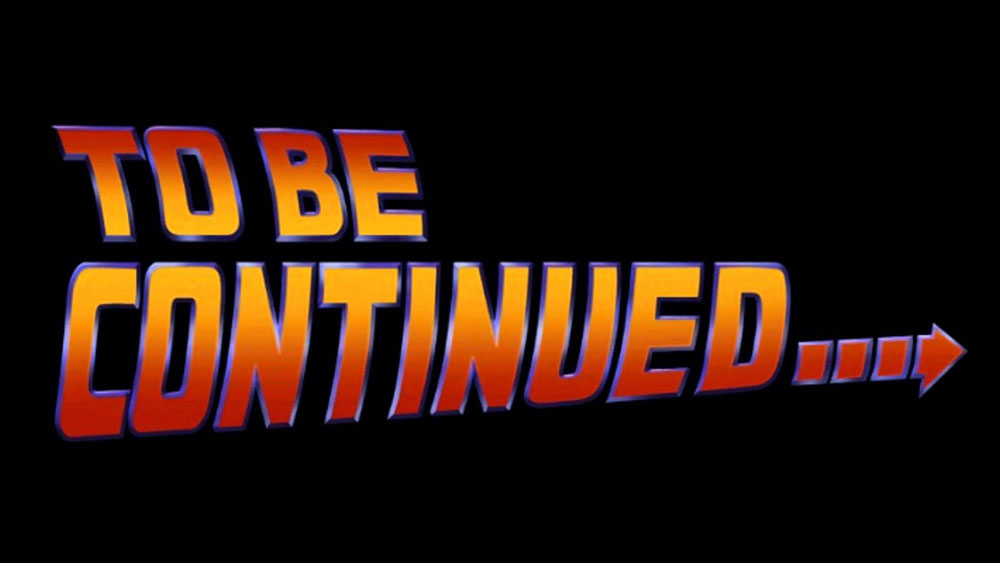 etc.